Из истории возникновения счёта
Необходимость    в вычислениях всегда была  неразрывно связана  с практической деятельностью человека. Понятие числа возникло задолго до возникновения письменности. Люди очень медленно и трудно учились считать, передавая из поколения в поколение свой опыт. По мере того как человек развивался, то возникали  новые приспособления для счёта.
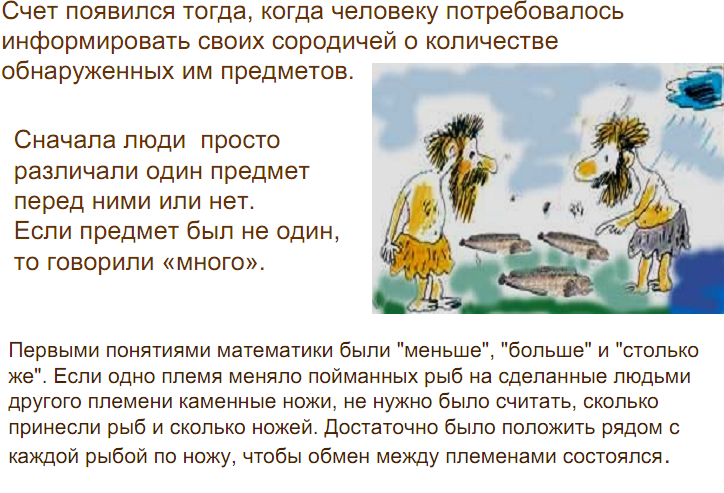 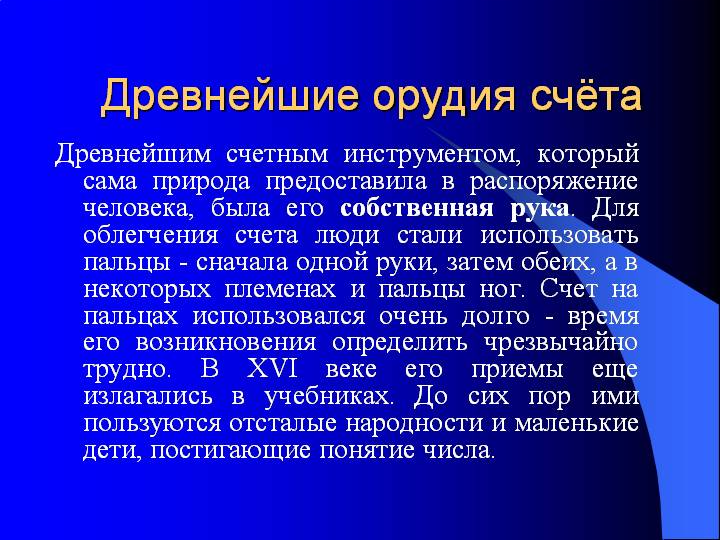 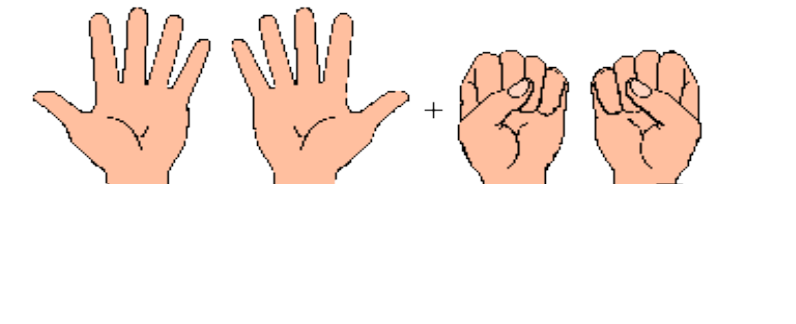 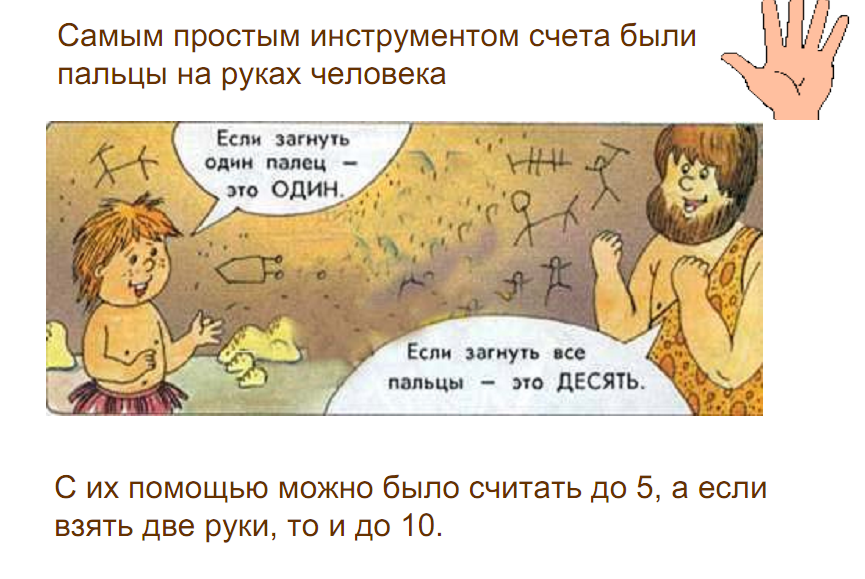 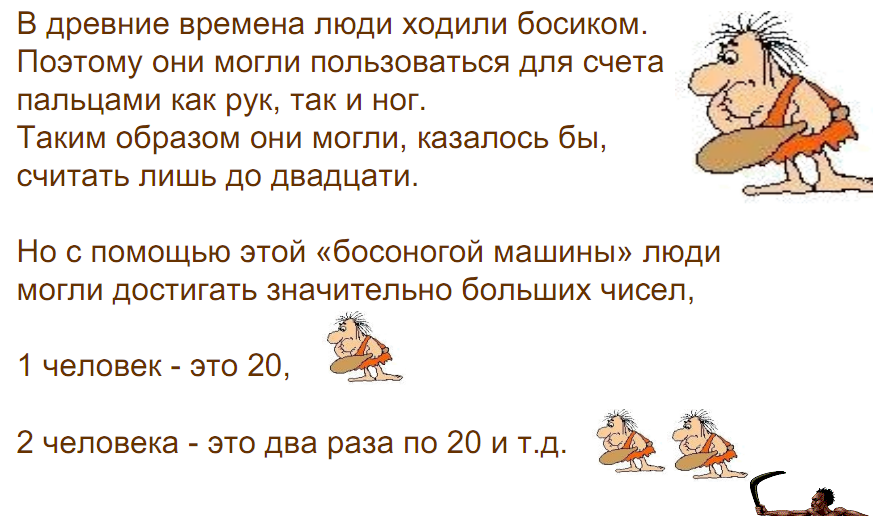 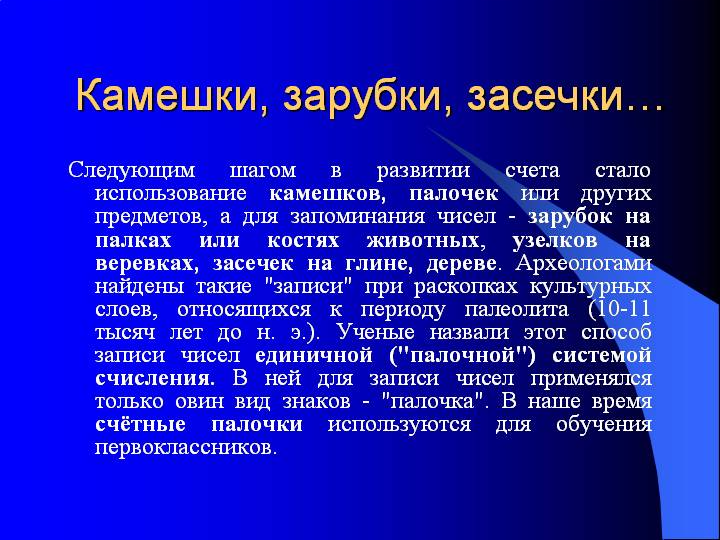 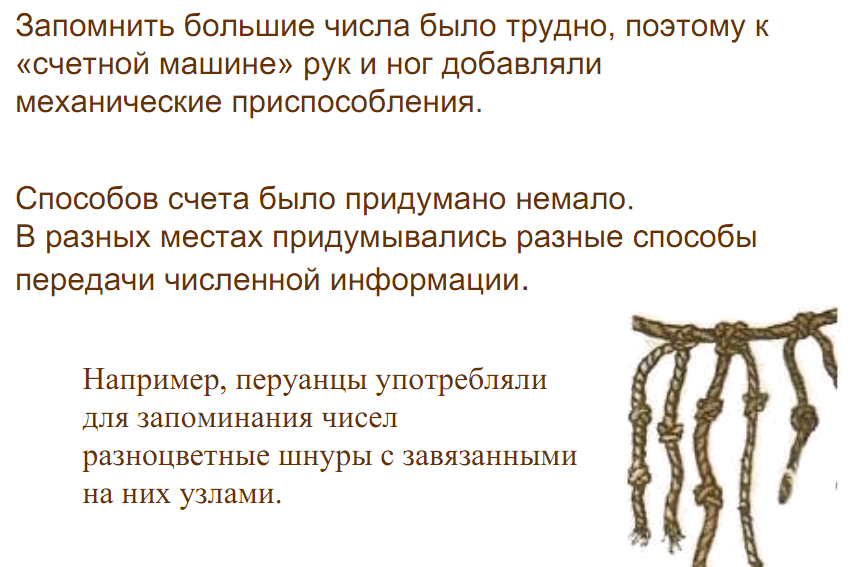 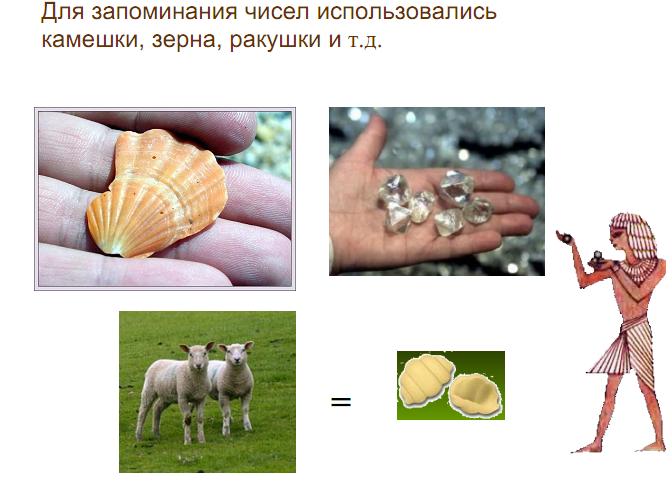 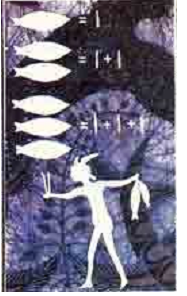 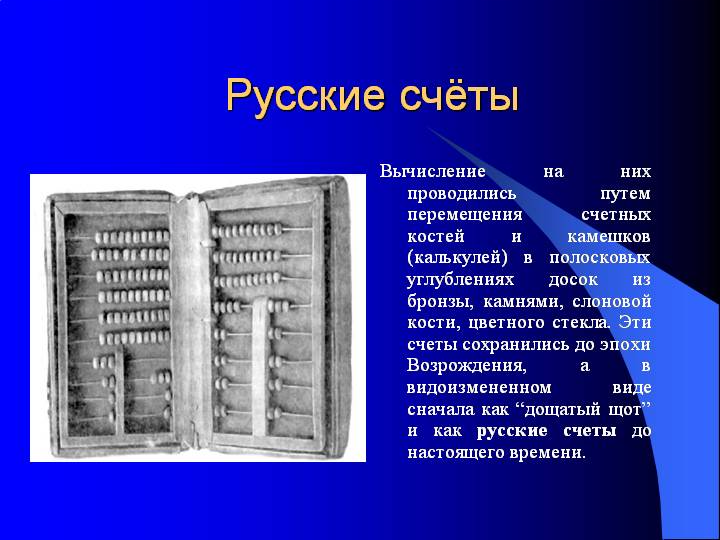 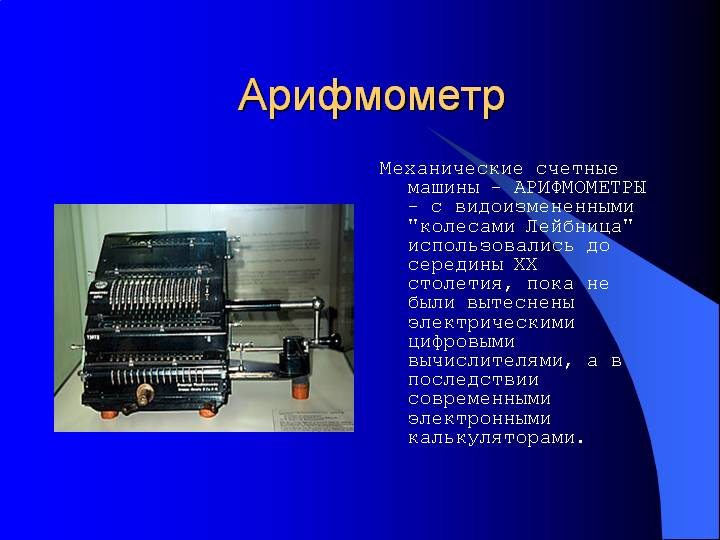 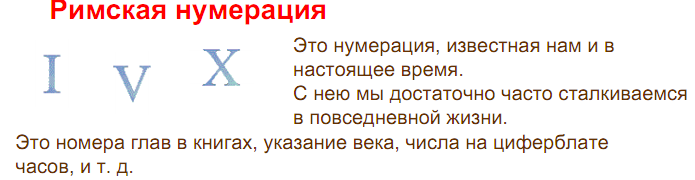 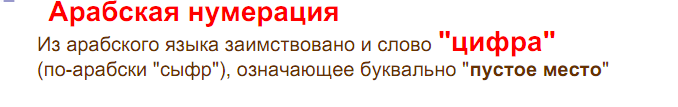 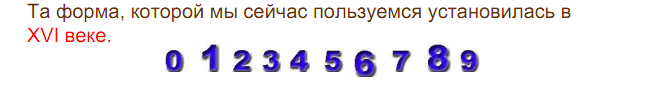